Eclipse Plug-in Development
Introduction of GEF and EMF
2015-06-10
Soyatec (http://www.soyatec.com)
Jin Liu (jin.liu@soyatec.com)
Skype: jin.liu.soyatec
Contents
EMF – Eclipse Modeling Framework
 EMF Model
 EMT Edit
 EMT Editor
GEF – Graphical Editing Framework
 EditPartViewer
 EditParts (Model, Controller and Figures)
 Editing and EditPolicies
 Tools and Palette
2015-06-10
Soyatec (http://www.soyatec.com)
Jin Liu (jin.liu@soyatec.com)
Skype: jin.liu.soyatec
EMF
Define ecore model
 EClass
 EAttribute
 EReference
 EOperation
 EDataType
 EEnum
 EEnumLiteral
 EPackage
 EAnnotation
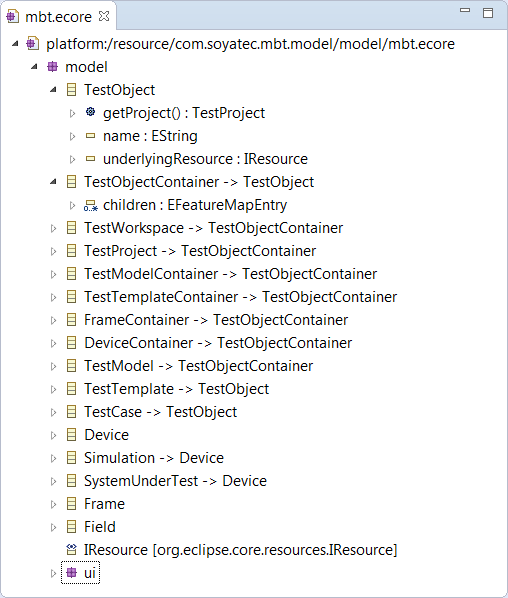 2015-06-10
Soyatec (http://www.soyatec.com)
Jin Liu (jin.liu@soyatec.com)
Skype: jin.liu.soyatec
EMF
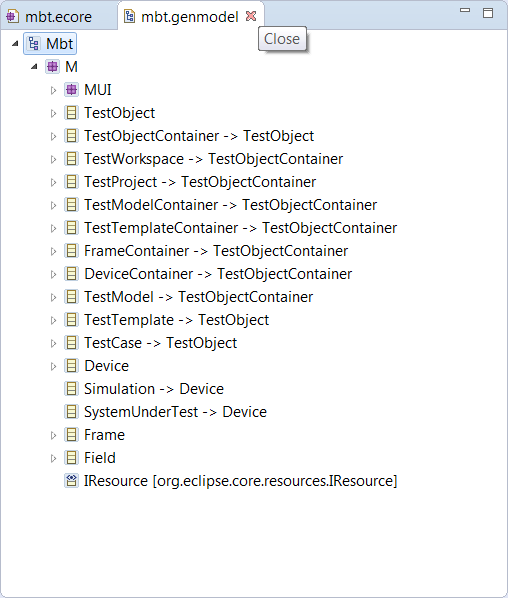 Generating an EMF Model
 Base package
 Settings
 Model
 Edit
 Editor 
 Test
2015-06-10
Soyatec (http://www.soyatec.com)
Jin Liu (jin.liu@soyatec.com)
Skype: jin.liu.soyatec
EMF
Generated codes
 model project
 Primary models
 model.edit project
 ItemProviders, label, image, content
 model.editor project
 Multi page editor
 model.test project
 Testcases
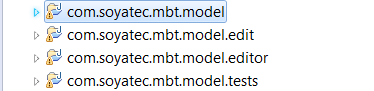 2015-06-10
Soyatec (http://www.soyatec.com)
Jin Liu (jin.liu@soyatec.com)
Skype: jin.liu.soyatec
EMF
Using the generated EMF classes
LibraryFactory factory = LibraryFactory.eINSTANCE; Book book = factory.createBook(); 

Writer writer = factory.createWriter(); writer.setName("William Shakespeare"); 

book.setTitle("King Lear"); 
book.setAuthor(writer);
2015-06-10
Soyatec (http://www.soyatec.com)
Jin Liu (jin.liu@soyatec.com)
Skype: jin.liu.soyatec
EMF
Example in Eclipse
2015-06-10
Soyatec (http://www.soyatec.com)
Jin Liu (jin.liu@soyatec.com)
Skype: jin.liu.soyatec
GEF
Overview
 Display of any model graphically using draw2d figures
 Support interactions from mouse, keyboard, or the Workbench
 Provide common components related to the above
2015-06-10
Soyatec (http://www.soyatec.com)
Jin Liu (jin.liu@soyatec.com)
Skype: jin.liu.soyatec
GEF
GEF MVC design
 Model
 View (Figures/TreeItems)
 Controller (EditPart)
 Viewers
 EditPartViewer
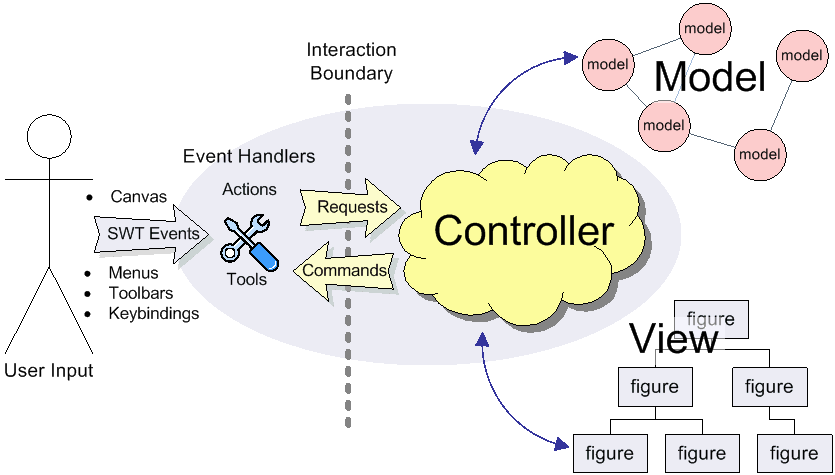 2015-06-10
Soyatec (http://www.soyatec.com)
Jin Liu (jin.liu@soyatec.com)
Skype: jin.liu.soyatec
GEF
EditPart
 Create and maintain a view (whether figure or treeitem)
 Create and maintain children editparts
 Create and maintain connections editparts
 Support editing of the model
2015-06-10
Soyatec (http://www.soyatec.com)
Jin Liu (jin.liu@soyatec.com)
Skype: jin.liu.soyatec
GEF
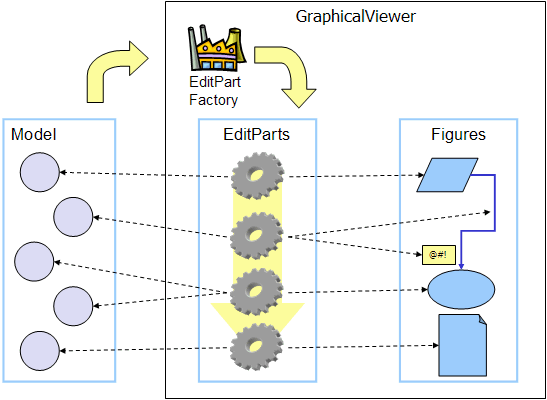 Viewer - EditPartViewer
 GraphicalViewer
 ScrollingGraphicalViewer
 ScalableRootEditPart 
 ScalableFreeformRootEditPart - additionally extend into negative coordinates (to the left and up). 
 TreeViewer
 SWT Tree
2015-06-10
Soyatec (http://www.soyatec.com)
Jin Liu (jin.liu@soyatec.com)
Skype: jin.liu.soyatec
GEF
Editing and EditPolicies
 EditPart getTargetEditPart(Request)
 boolean understandsRequest(Request)
 void showSourceFeedback(Request)
 void eraseSourceFeedback(Request)
 void showTargetFeedback(Request)
 void eraseTargetFeedback(Request)
 Command getCommand(Request)
 void performRequest(Request
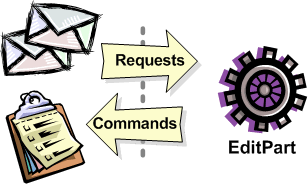 2015-06-10
Soyatec (http://www.soyatec.com)
Jin Liu (jin.liu@soyatec.com)
Skype: jin.liu.soyatec
GEF
Tools and the Palette
Asking editparts to show or hide feedback.
Obtaining commands from editparts.
Executing a command on the command stack.
Updating the mouse cursor.
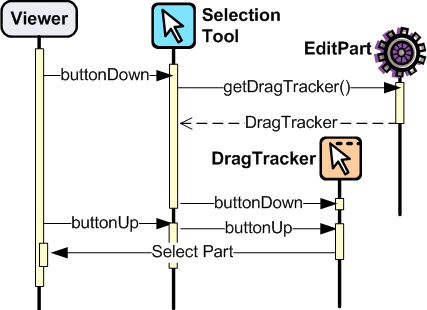 2015-06-10
Soyatec (http://www.soyatec.com)
Jin Liu (jin.liu@soyatec.com)
Skype: jin.liu.soyatec
GEF
Types of Interactions in GEF
Invoking some Action (usually displayed on the toolbar, menubar, or popup).
Clicking on something.
Clicking and dragging something.
Hovering over something (pausing the mouse for a certain time).
Dropping something dragged from another source (native Drag-N-Drop).
Pressing certain keys.
2015-06-10
Soyatec (http://www.soyatec.com)
Jin Liu (jin.liu@soyatec.com)
Skype: jin.liu.soyatec
GEF
Example in Eclipse
2015-06-10
Soyatec (http://www.soyatec.com)
Jin Liu (jin.liu@soyatec.com)
Skype: jin.liu.soyatec
Any Questions?
Skype: jin.liu.soyatec
Email: jin.liu@soyatec.com
2015-06-10
Soyatec (http://www.soyatec.com)
Jin Liu (jin.liu@soyatec.com)
Skype: jin.liu.soyatec
The end
2015-06-10
Soyatec (http://www.soyatec.com)
Jin Liu (jin.liu@soyatec.com)
Skype: jin.liu.soyatec